Gliederung der Feuerwehr Münster
Berufsfeuerwehr (ca. 350)
Freiwillige Feuerwehr (ca. 650)
20 Löschzüge
LZ21 – Hiltrup
LZ22 – Amelsbüren
LZ23 - Loevelingloh
Ehrenabteilung
Einsatzabteilung
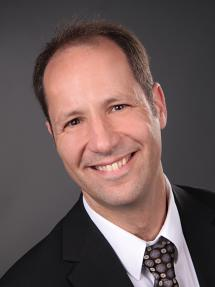 Gottfried Wingler-Scholz
       ( Amtsleiter )
Jugendfeuerwehr
6 Gruppen
129 Jugendliche
Gruppe 5 für Hiltrup
Alle 2 Wochen Freitags 16:45 Uhr – 19:30 Uhr
Gruppe 6 für Amelsbüren & Loevelingloh
Jeden 2. und 4. Montag im Monat Dienstabend 18-20 Uhr
Jugendforum
Aktivitäten
Stadtrallye
Fahrt ins Phantasialand
Alle 2 Jahre Stadtzeltlager
u.v.m
Arten der Feuerwehr
Berufsfeuerwehr
Freiwillige Feuerwehr
Werksfeuerwehr
Pflichtfeuerwehr
Jugendfeuerwehr 
Laut Gesetz ab 10 Jahren
In Münster ab 12 Jahren
Kinderfeuerwehr 
ab 6 Jahren
Dienstgrade
Feuerwehrmann-Anwärter /Feuerwehrfrau-Anwärterin
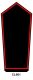 Dienstgrade
Feuerwehrmann / -frau
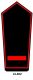 Dienstgrade
Oberfeuerwehrmann / -frau
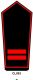 Dienstgrade
Hauptfeuerwehrmann / -frau
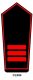 Dienstgrade
Unterbrandmeister / -in
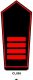 Dienstgrade
Brandmeister / -in
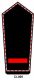 Dienstgrade
Oberbrandmeister / -in
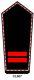 Dienstgrade
Hauptbrandmeister / -in
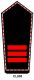 Dienstgrade
Brandinspektor / -in
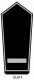 Dienstgrade
Brandoberinspektor / -in
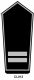 Dienstgrade
Gemeinde- oder Stadtbrandinspektor / -in
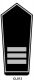 Funktionsabzeichen
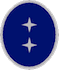 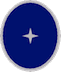 Zugführer
stellvertretender Zugführer
stellvertretender Leiter der Feuerwehr
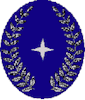 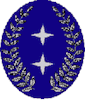 Leiter der Feuerwehr
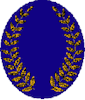 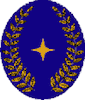 stellvertretender Kreisbrandmeister
Kreisbrandmeister
stellvertretender Bezirksbrandmeister
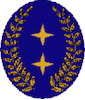 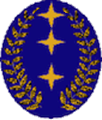 Bezirksbrandmeister
Funktionsabzeichen
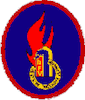 Jugendfeuerwehrwart und stellvertretender
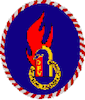 Stadt/Gemeinde Jugendfeuerwehrwart und stellvertretender
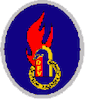 Kreis Jugendfeuerwehrwart und stellvertretender
Taktische Einheiten
Trupp
1 / 1   oder 1 / 2
Staffel
1 / 6
Gruppe
1 / 8
Zug
1/3/18/22
Verband
Verband I = Bereitschaft (bis 2 Züge + Führungstrupp)
Verband II = Abteilung (mehr als 2 Bereitschaften) 
Verband III = Großverband (mehr als 2 Abteilungen)
Die Trupps in der Gruppe
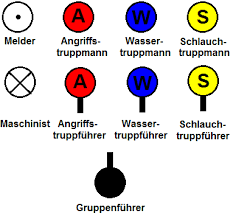 Notruf
5 Fragen / ToDo‘s

Wer ruft an ?
Wo ist das Ereignis ?
Wieviel Betroffene ?
Was ist geschehen ?
Warten auf Rückfragen !
Nummern ?
Was macht alles die Feuerwehr ?
Brände
Unfälle
Großeinsatzlagen
Brandsicherheitswachen
Rettungsdienst (Krankenwagen fahren) ?
Woher bekommt die Feuerwehr Wasser ?
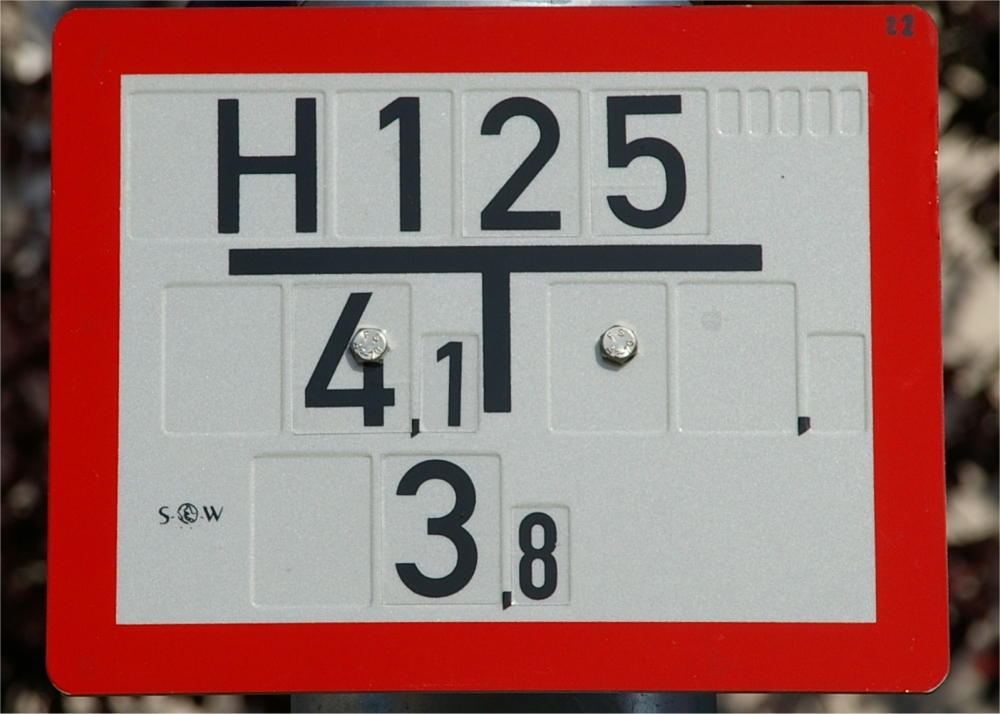 Unterflurhydrant
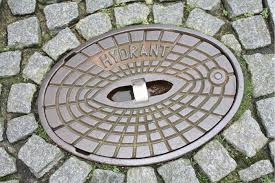 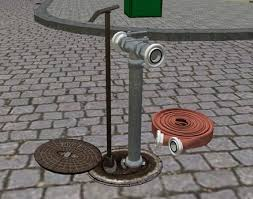 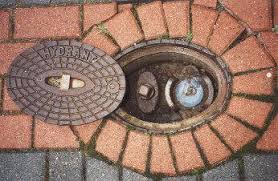 Oberflurydranten
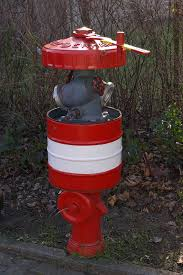 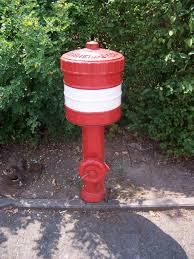 Löschlehre
Voraussetzung für die Entstehung von Feuer
Es muss ein Brennstoff vorhanden sein.
Der Brennstoff muss mindestens auf seine Entzündungstemperatur erhitzt werden.
Es Luftsauerstoff in ausreichendem Maße vorhanden sein.
Richtige Mischungsverhältnis
Katalysator
Löschlehre
Löschlehre
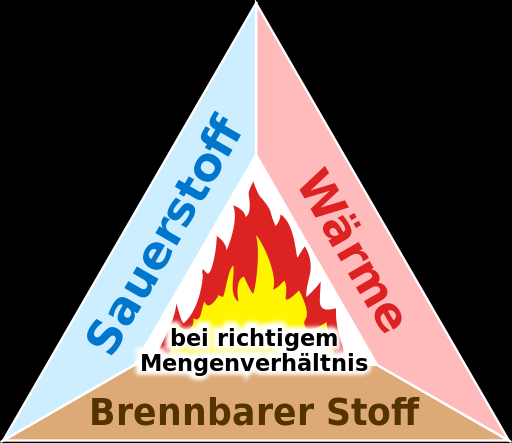 Löschlehre
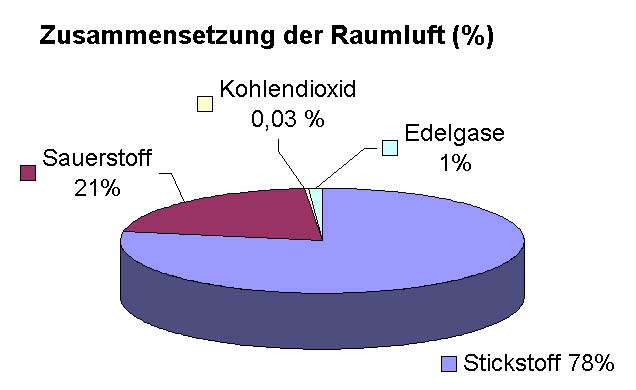 Fahrzeuge
1.2	Normung
1.2.1	Feuerwehrfahrzeug-Typenliste der genormten Fahrzeuge
1.2.2	Einsatzleitwagen
1.2.3	Löschfahrzeuge
1.2.3.1	Löschgruppenfahrzeuge
1.2.3.2	Hilfeleistungslöschgruppenfahrzeuge
1.2.3.3	Mittleres Löschfahrzeug
1.2.3.4	Tanklöschfahrzeuge
1.2.3.5	Tragkraftspritzenfahrzeuge
1.2.3.6	Kleinlöschfahrzeuge
1.2.4	Hubrettungsfahrzeuge
1.2.4.1	Drehleitern
1.2.4.2	Anhängeleitern
1.2.4.3	Teleskopmasten
1.2.5	Rüst- und Gerätewagen
1.2.5.1	Rüstwagen
1.2.5.2	Gerätewagen
1.2.5.3	Feuerwehrkran
1.2.6	Wechselladerfahrzeuge/Abrollbehälter
1.2.7	Rettungsdienstfahrzeuge
1.2.8	Sonstige Fahrzeuge








1.3	Nicht genormte Feuerwehrfahrzeuge
1.3.1	Gründe für nicht genormte Fahrzeuge
1.3.2	Vorauseinsatzfahrzeuge
1.3.3	Kleineinsatzfahrzeuge
1.3.4	Sonderlöschfahrzeuge
1.3.4.1	Trocken(-tank-)löschfahrzeuge
1.3.5	Sonstige Fahrzeuge
1.4	Fahrzeuge des Katastrophenschutzes
1.5	Schienenfahrzeuge
1.6	Feuerwehranhänger
1.7	Feuerwehrboote
Fahrzeuge
1.3 	Nicht genormte Feuerwehrfahrzeuge
1.3.1	Gründe für nicht genormte Fahrzeuge
1.3.2	Vorauseinsatzfahrzeuge
1.3.3	Kleineinsatzfahrzeuge
1.3.4	Sonderlöschfahrzeuge
1.4	Fahrzeuge des Katastrophenschutzes
1.5	Schienenfahrzeuge
1.6	Feuerwehranhänger
1.7	Feuerwehrboote
Fragen ?